S4PSecPAL for Privacy
Moritz Becker         MSRC, Cambridge
Alexander Malkis        IMDEA, Madrid
Laurent Bussard            EMIC, Aachen
Scenario
2.1) Sending allowed by Pol ?
Privacy Pref:
TravelBooking services
Can use my e-mail address for confirmation 
Must delete my e-mail address within 1 year
Privacy Pol:
Is a TravelBooking
Want to use e-mail for confirmation 
Promise to delete e-mail within 6 months
1.1) Fix Pref, Pol
2.2) Pol2 sat Pref?
Pol2
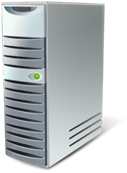 1.2) Pol sat Pref ?
Pref.
Privacy 
Preferences
Pol.
Privacy 
Policy
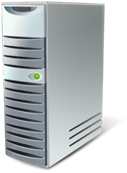 2.3) data, pref
Collected PII
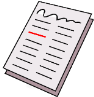 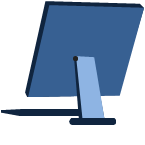 1.3) data, pref
PIIs
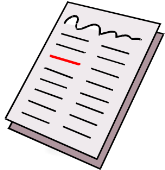 2.4) Sending allowed by Pol2 ?
3.1) Traces comply         with Pol ?
2.6) data, pref
2.5) Pol4 sat Pref ?
traces
Pol4
1) User perspective (matching privacy)
2) Service perspective (enforcing privacy)

3) Auditor perspective (controlling privacy)
Pol3
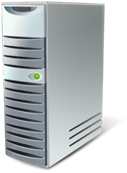 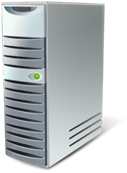 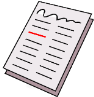 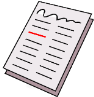 Preference
❬Svc❭ will allow Alice to Edit ParentalControls ?  ∧ 
	Alice says ❬Svc❭ complies with COPPA ?	(1)

Alice says x can say y complies with COPPA if
	x is member of COPPACompliancySchemes	(2)

Alice says FTC can say x is member of COPPACompliancySchemes	(3)

FTC says TRUSTe is member of COPPACompliancySchemes	(4)

Alice says ❬Svc❭ may use Cookies for x if
	❬Svc❭ will revoke Cookies within t
	where t ≤ 5yr	(5)

Alice says ❬Svc❭ can say ❬Svc❭ will revoke Cookies within t	(6)

Alice says ❬Svc❭ may allow Alice to action object	(7)

Alice says ❬Svc❭ may revoke Cookies within t	(8)

Alice says Alice is using software MSNClient version 9.5	(9)
Policy
TRUSTe says MS complies with COPPA	(10)

MS says MS will allow ❬Usr❭ to Edit ParentalControls if
	❬Usr❭ is member of msntype,
	msntype  supports ParentalControls,
	❬Usr❭ is using software MSNClient version v,
	where v ≤ 9.5	(11)

MS says MSNPremium supports ParentalControls 	 (12)

MS says MSNPlus supports ParentalControls 	 (13)

MS says MSN can say x is member of g
	where g{MSN,MSNPremium,MSNPlus}	(15)

MSN says Alice is member of MSNPremium 	 (16)

MS says ❬Usr❭ can say ❬Usr❭ is using software MSNClient version v 	 (17)

MS says MS will revoke Cookies within 2yr 	 (18)

❬Usr❭ says MS may use Cookies for AdTracking ? ∧
	❬Usr❭ says MS may revoke Cookies within 2yr ?  ∧
	❬Usr❭ says MS may allow ❬Usr❭ to Edit ParentalControls ? 	 (19)
Alice says MS mayuse Cookies for AdTracking ?
MS says MS will revoke Cookies within 2yr	(18)
+
Alice says MS can say MS willrevoke Cookies within t	(6)

Alice says MS will revoke Cookies within 2yr
Alice says MS mayuse Cookies for AdTracking ?
Alice says MS will revoke Cookies within 2yr
+
Alice says MS may use Cookies for x if
	MS will revoke Cookies within t
	where t ≤ 5yr	(5)
+
2yr ≤ 5yr

Alice says MS may use Cookies for AdTracking
Behaviours of a tracesatisfying preference
Alice says MS may:
allow Alice to x y,revoke Cookies within x,use Cookies for x
MS says MS will:allow Alice to Edit ParentalControls?
Behaviours of a tracesatisfying policy
Alice says MS may:
allow Alice to Edit ParentalControls ?,revoke Cookies within 2yr ?,use Cookies for AdTracking ?
MS says MS will:allow Alice to Edit ParentalControls,revoke Cookies within 2yr
Preference satisfies policy


Policy traces

Preference traces
U → S
Choose Pref, Pol
Check Pref⊧Pol
S keeps a copy of        instantiated Pref, Pol,and uninstantiated Pref
S → S’
❬send Email to Marketing❭Beh
Does Pol(S) allow ❬send…❭
Check Pref(U)⊧Pol(S’)
S’ keeps a copy of        instantiated Pref(U), Pol(S’),and uninstantiated Pref(U)
Policy evolution
S wants:
Disclose to previously unknown party or
Not to notify the user despite having promised so 
User feels ok, if preference is still satisfied
S has to:
Amend policy such that new behaviours comply and check Pref⊧NewPol,  or
Continue complying with OldPol
Guarantees: U → S (and policy evolves)
If PII at S, then U has sent it before.
If trace of S complies with (current) Pol, then   trace of S complies with Pref
Guarantees:U→S, S→S’ (and policy evolves)
If PII at S’, then
U has sent PII to S’, or
some S has sent PII to S’, and
If trace of S complies with its (current) Pol, then❬send PII to S’❭ allowed by Pref
S4PSecPAL for Privacy
Moritz Becker         MSRC, Cambridge
Alexander Malkis        IMDEA, Madrid
Laurent Bussard            EMIC, Aachen